In een gezond lijf leef je lang
Hoe belangrijk is 
‘gezond leven’ 
voor jou?


Fitte uitstraling
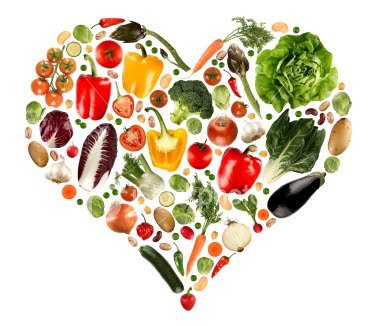 In een gezond lijf leef je lang
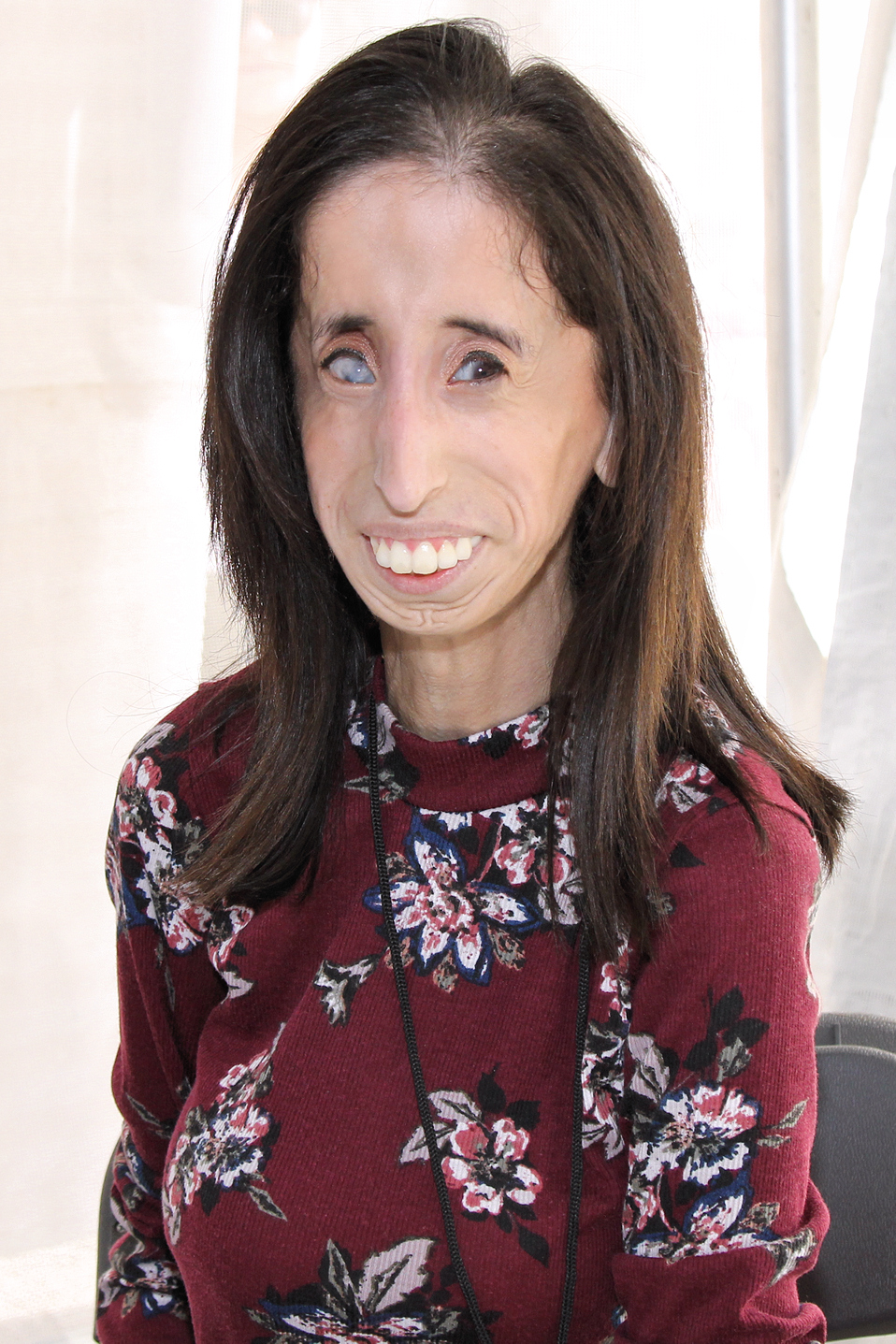 En wat gebeurt er met je als je ziek wordt/bent?
En sterf je
Bam…  Prediker is ‘gewoon’ eerlijk

“En tenslotte ga je dood.” (12:5)
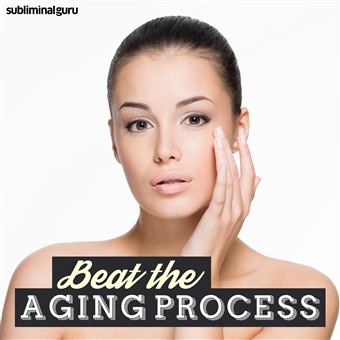 En sterf je
De dood ontkennen

“Iedereen gaat een 
keer dood, maar ik niet.”

“Gek land hebben jullie: de hond mag op de bank zitten en oma moet naar het bejaardentehuis.”
En sterf je
(2) De dood aankijken

Prediker leert: de dood is een sluipend proces (vers 2 t/m 6)

Memento mori: gedenk te sterven
En sterf je
(3) Door de dood heen kijken

Ontken de dood niet 
Kijk de dood hoopvol aan 
“Maar Christus is werkelijk uit de dood opgewekt, als de eerste van de gestorvenen” (1 Kor. 15:20)
En leef nu al vol hoop
Prediker en gezondheid
In een gezond lijf leef je lang
En sterf je
Maar in een gelovig lijf leef je héél lang
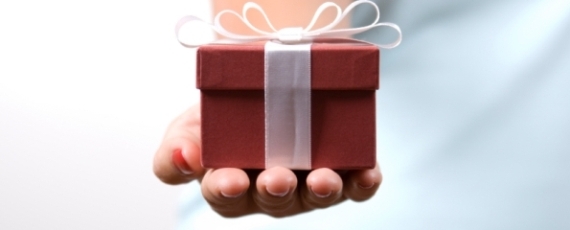